Marketing Analytics 
Based on First Principles :

Chapter 17
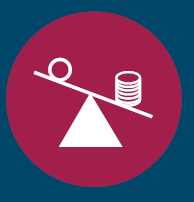 Using Topic Models 
to Glean Customer Insights
© Palmatier, Petersen, and Germann
1
Agenda
Learning Objectives
Introduction
Overview
Topic Models
From Text to Numbers
Estimating the Topic Model
Determining the Number of Topics
Summary
Takeaways
© Palmatier, Petersen, and Germann
2
Learning Objectives
Be able to explain how marketers can use textual data (e.g., online reviews) to better understand their customers. 
Be able to explain the general idea behind topic models.
Know how text is converted to numbers in topic models.
Be able to explain what stop words are.
Know what stemming is.
Understand the idea behind “bag of words” in topic models.
Know how to determine the number of topics to retain in a topic model.
© Palmatier, Petersen, and Germann
3
Agenda
Learning Objectives
Introduction
Overview
Topic Models
From Text to Numbers
Estimating the Topic Model
Determining the Number of Topics
Summary
Takeaways
© Palmatier, Petersen, and Germann
4
Overview
Textual data is created at a massive rate
Every second, about 6,000 tweets are tweeted on Twitter
Consumers leave online reviews
Firms’ annual earnings calls are recorded and transcribed
Most of the data is unstructured, making it less accessible
Estimates suggest that up to 95% of all business data is unstructured, and most of this data is text
Significant advances have been made in automated textual analysis that allows marketers to extract insights from the unstructured data
These analysis techniques can be used for understanding and prediction, and can offer marketers a window into the minds of the individuals who create the textual data
© Palmatier, Petersen, and Germann
5
Overview
Much of the unstructured textual data is freely available (e.g., online reviews) and can be downloaded or otherwise easily obtained
Given firms’ limited resources, the massive amounts of unstructured textual data can provide significant opportunities for marketers
Marketers can use the textual data for various purposes, including social listening etc.
There are various textual analysis techniques marketers can use to analyze unstructured textual data 
We focus on Topic Models here
Topic models are similar to more traditional dimension reduction methods such as factor analysis. However, these more traditional methods cannot be effectively used with text
© Palmatier, Petersen, and Germann
6
Overview
The general idea behind topic models is as follows: 
People choose words to express their opinions about, for example, brands
These opinions can be captured by one or more dimensions
For example, one dimension could be about the brand’s price, another dimension about the brand’s quality etc. 
Although these dimensions are latent, that is, not directly observable, they can be inferred by analyzing the words used in the reviews with the help of topic models
Topic models will give an idea of (1) how many dimensions underlie the opinions captured as well as (2) which word or words co-occur with each latent dimension
Similar to how factor analysis identifies underlying themes considering different survey items, topic models identify the general topics that are discussed in a body of text (such as online reviews)
© Palmatier, Petersen, and Germann
7
Agenda
Learning Objectives
Introduction
Overview
Topic Models
From Text to Numbers
Estimating the Topic Model
Determining the Number of Topics
Summary
Takeaways
© Palmatier, Petersen, and Germann
8
From Text to Numbers
Topic models rely on statistical analysis, which requires numbers
Problem: Text is based on words, and not numbers
Solution: Before topic models can be estimated, text needs to be transformed into quantitative data (i.e., numbers) 
Most software programs will do the transformation automatically during the preprocessing steps
The order in which words occur in a document (e.g., online review) is discarded
Documents are considered to be a “bag of words” where word order does not matter.  
Although word order does sometimes matter, sentences in which word order matters are actually surprisingly rare 
The words used in the documents (e.g., online reviews) is simplified using “stemming.” 
The words are converted to their root form. 
For example, “liked”, “liking”, and “likeable” are all converted to their root form “like”
Researchers will typically also remove non-English characters and words (if the research involves, for example, reviews written primarily in English) as well as URLs, telephone numbers, and HTLM tags etc.
© Palmatier, Petersen, and Germann
9
From Text to Numbers
All “stop” words (such as “is”, “in”, “and”, and “the”) are typically not required for meaning but instead serve a grammatical function and are hence removed
Punctuation and capitalization is also discarded
Words which appear in less than 1% and more than 99% of the documents (e.g., online reviews) are frequently removed, although the percentage cut-offs will vary from project to project
Researchers also frequently remove words that are specific to the context under investigation (e.g., “TV” when analyzing reviews about TVs) as those words generally will not offer any significant insights but are frequently used
© Palmatier, Petersen, and Germann
10
From Text to Numbers
The resulting dataset is then used for statistical analysis
Each (e.g.) online review can be treated as its own document i (i = 1, …., N) , or reviews could be combined into i documents based on underlying characteristics (e.g., all 1-star reviews are combined into a document, all 2-star reviews are combined into a document etc.). 
Each document i is represented as a vector that counts the number of times each of the M distinctive words occur in the ith document
These vectors can be represented as a matrix, where each row captures one of the ith documents, and each column one of the mth words
For example, if the word “like” occurred 3 times in document i, it would be captured by the number 3 in the matrix (in the m = “like” and i = 1 matrix entry)
Depending on the number of documents included, the matrix will be very large and will contain mostly zeroes
© Palmatier, Petersen, and Germann
11
From Text to Numbers
© Palmatier, Petersen, and Germann
12
Estimating the Topic Model
Once the text has been preprocessed and transformed into quantitative data, the Topic Model can be estimated
Latent Dirichlet Allocation or LDA is a common type of Topic Model
LDA is a mixed membership topic model
Each document i is assumed to be a mixture of topics, where each topic k is mathematically captured as a probability vector over all M words included in the i documents
Topics are usually described by looking at the 5 or 10 most probable words of each topic 
LDA will also calculate the proportion of each document i that is dedicated to each topic k
© Palmatier, Petersen, and Germann
13
Determining the Number of Topics
Determining the number of topics (i.e., k) is one of the most difficult steps in topic models
When selecting the number of topics, it is generally a good idea to combine statistical measure criteria (e.g., the perplexity measure or the semantic coherence measure) and researcher judgement 
Researchers should consider whether the topics recommended by the statistical measure are interpretable and sufficiently distinct from one another
Topic models will provide the most commonly co-occurring words for each topic, and those words usually help in interpreting the latent dimensions underlying each topic
© Palmatier, Petersen, and Germann
14
Determining the Number of Topics
Top 6 dimensions (topics) and co-occurring words provided by an LDA
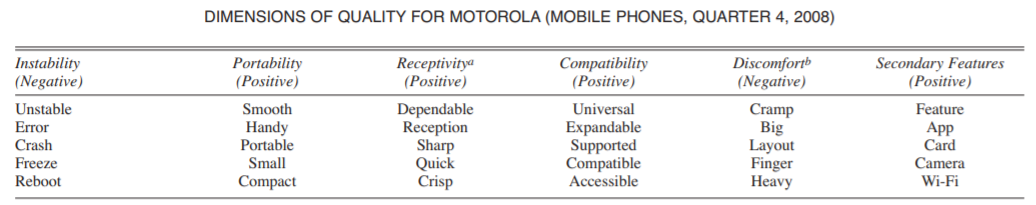 Source: Tirunillai and Tellis (2014), Journal of Marketing Research
© Palmatier, Petersen, and Germann
15
Agenda
Learning Objectives
Introduction
Overview
Topic Models
From Text to Numbers
Estimating the Topic Model
Determining the Number of Topics
Summary
Takeaways
© Palmatier, Petersen, and Germann
16
Summary
The internet of things (IoT) and digitization has made a wealth of textual data available to marketers
Much of this data is available for free and can be easily downloaded
This data can help marketers better understand their customers, competitors, as well as the context they operate in
One of the challenges that comes with this massive amount of freely available textual data is that it is mostly unstructured, making analyzing the data potentially cumbersome
There are several analytics-based tools marketers can use to add structure to the unstructured data, enabling them to derive potentially meaningful insights from the data
Topic models are one example of these tools
© Palmatier, Petersen, and Germann
17
Summary
Topic models are akin to dimension reduction methods such as factor analysis
Importantly, however, topic models can handle very large and sparse data sets that contain many zeros, which typically applies to textual data once it is converted into numbers
More traditional dimension reduction methods are typically not reliable with such high-dimensional, sparse data
Topic models also enable marketers to relate topics to other information such as ratings provided etc. 
This insights, for example, can enable marketers to understand what topics are prevalent among consumers that give 5-star reviews
© Palmatier, Petersen, and Germann
18
Agenda
Learning Objectives
Introduction
Overview
Topic Models
From Text to Numbers
Estimating the Topic Model
Determining the Number of Topics
Summary
Takeaways
© Palmatier, Petersen, and Germann
19
Takeaways
Massive amounts of textual customer data (etc.) is created every day
Much of this textual data is freely available on the World Wide Web and can be easily downloaded
The textual data is, for the most part, unstructured which makes it less accessible
Textual analysis methods exist that enable researchers to put structure around the unstructured textual data, enabling them to extract potentially meaningful insights about the text creators
Topic models are an example of these textual analysis methods
Topic models are a type of dimension reduction method that allow researchers to extract the latent topics that exist in textual data
© Palmatier, Petersen, and Germann
20
Takeaways
Latent Dirichlet allocation (LDA) is one of the base models in the family of “topic models” that looks at patterns of word co-occurences to identify latent themes embedded in textual data
Topic models tell researchers what the most probable words per topic are which, in turn, helps them understand and interpret the latent dimensions of the respective topic (i.e., what the topic represents)
Determining the number of topics represented in textual data is often the most difficult step in topic modeling. When selecting the number of topics, it is advisable to combine statistical measure criteria with researcher judgement focused on whether the topics are interpretable and sufficiently distinct.
© Palmatier, Petersen, and Germann
21